Whitiki: Maori in the First World War
Visiting the Maori Contingent At AVONDALE October 1914
Captain Peacock & Maui Pomare, Avondale 1914
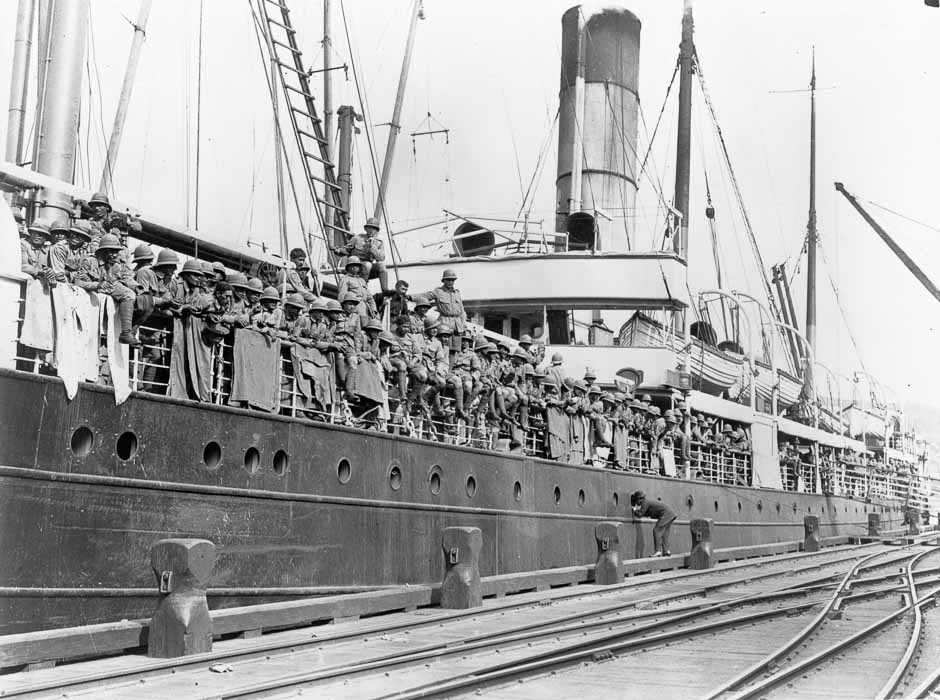 Wellington, Albany, Egypt, Malta
Gallipoli
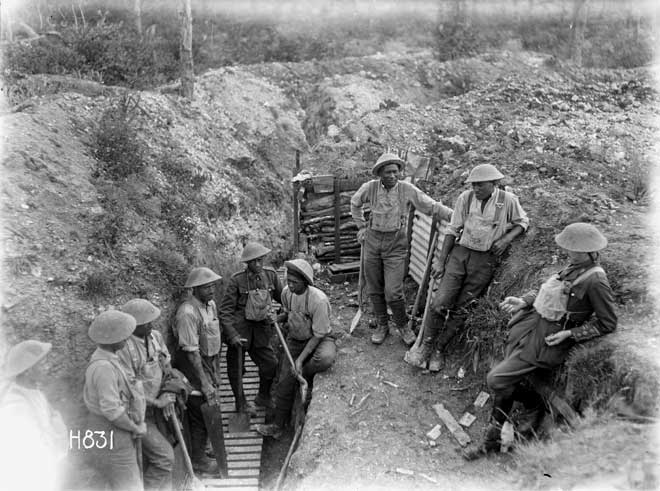 France - Belgium - England
Hat and collar badges
Maori Contingent
N.Z. Pioneer Battalion
KING TE RATA, Tupu Taingākawa, and secretaries and interpreters Hōri Tiro Pāora and Mita Karaka in 1914
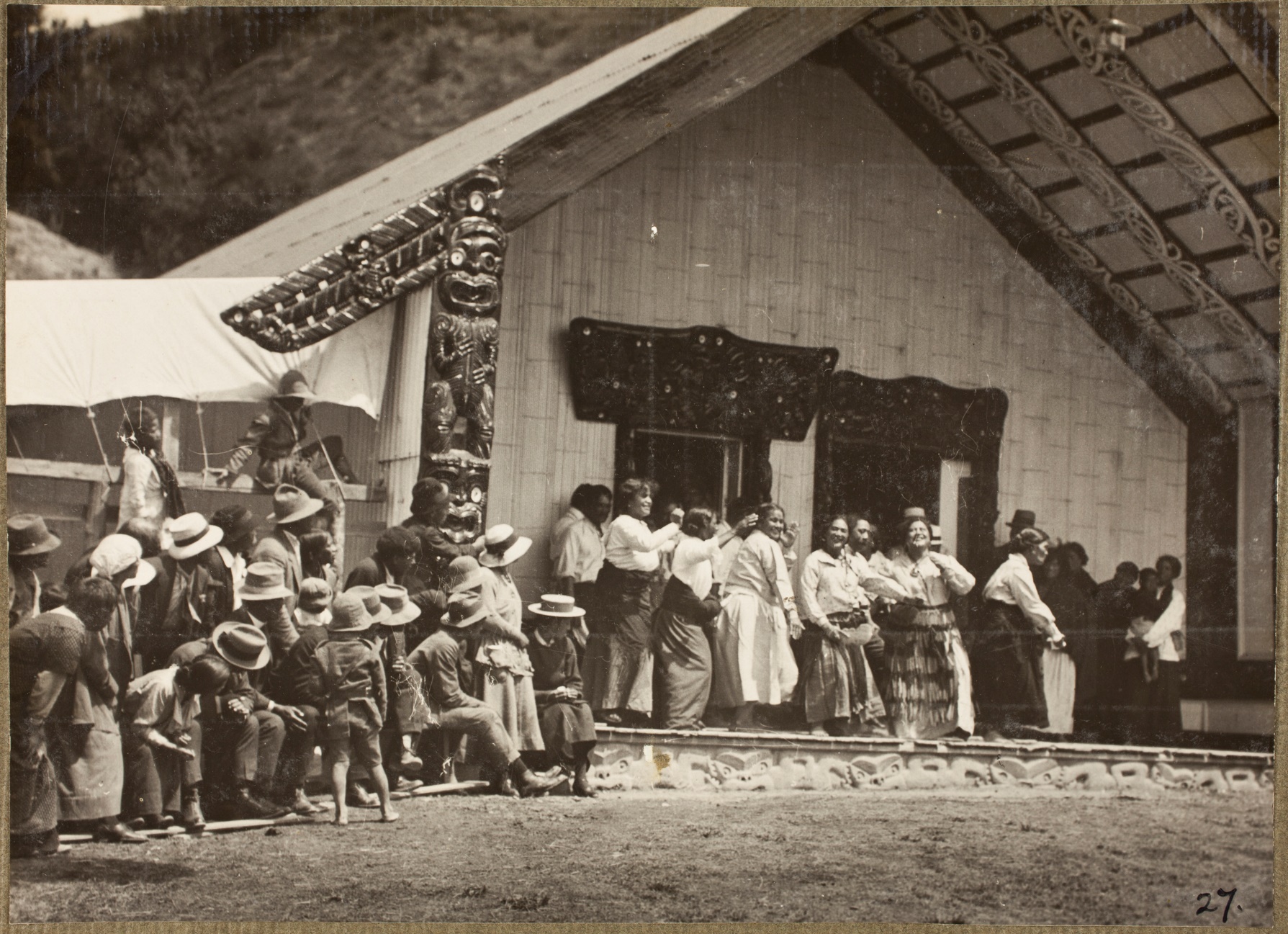 Ko te kupu whakautu a te iwi mo tenei take e tama, e Pomare, “Waiho mai te iwi i tou papa i tou turangawaewae i Aotearoa, kia hinga i hinga ki te papa.” The people’s statement in response in this matter o’ son, Pomare, “Leave the people on your ground, on your homeland New Zealand, so that when they fall, they fall on that ground.”
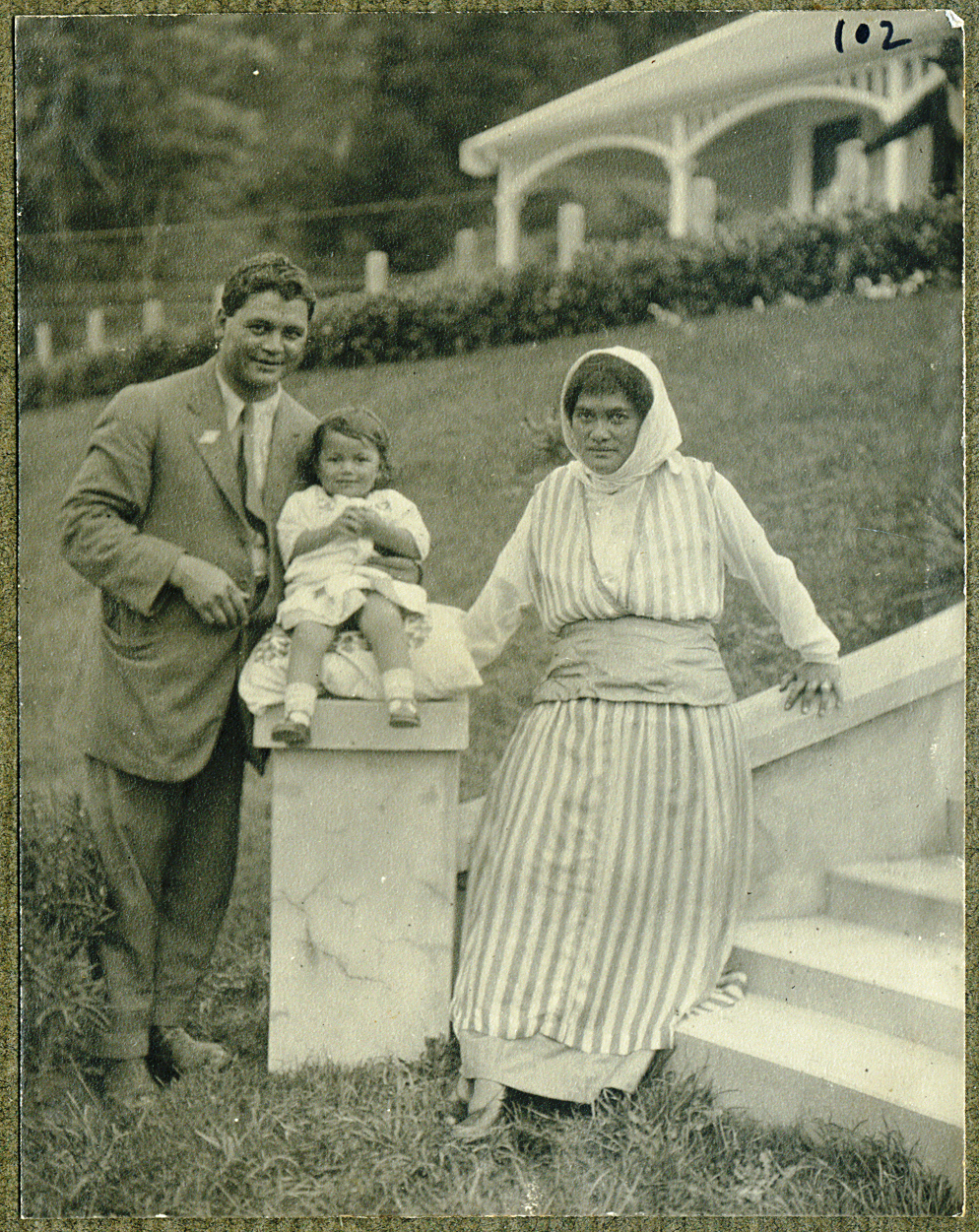 Maori Contingent at AvondaleOct 1914 - Feb 1915
Paraire Tomoana’s Compositions
Blue Eyes
E Pari ra nga tai ki te akau
E hotu ra ko taku manawa Aue!
Haria mai te aroha i ahau. Te iwi e
He Ngakau tangi noa.
Tēnā rā! Tahuri mai! 
E te tau! te aroha.
Tēnei rā ahau te tangi nei. 
Mōhou kuā wehea nei.
Haere rā! mahara mai. 
E te tau! kia mau ki au.
Haere rā! ka tūturu ahau. 
Haere Rā!
Come Where Duty Calls
Hoea ra te waka nei,
Hoea hoea ki te pae
Ma te poi e karawhiu 
kia rere tika ai.
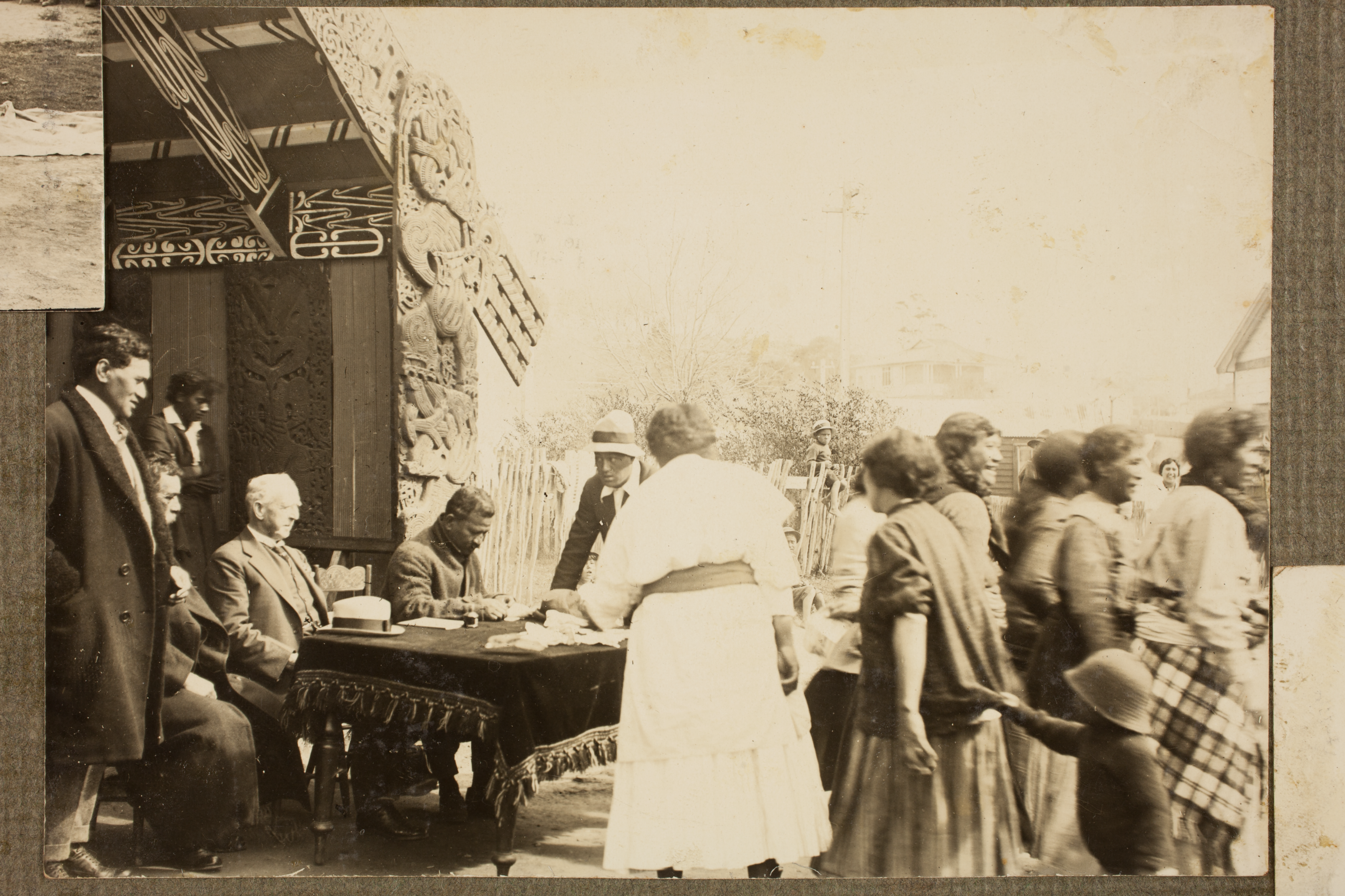 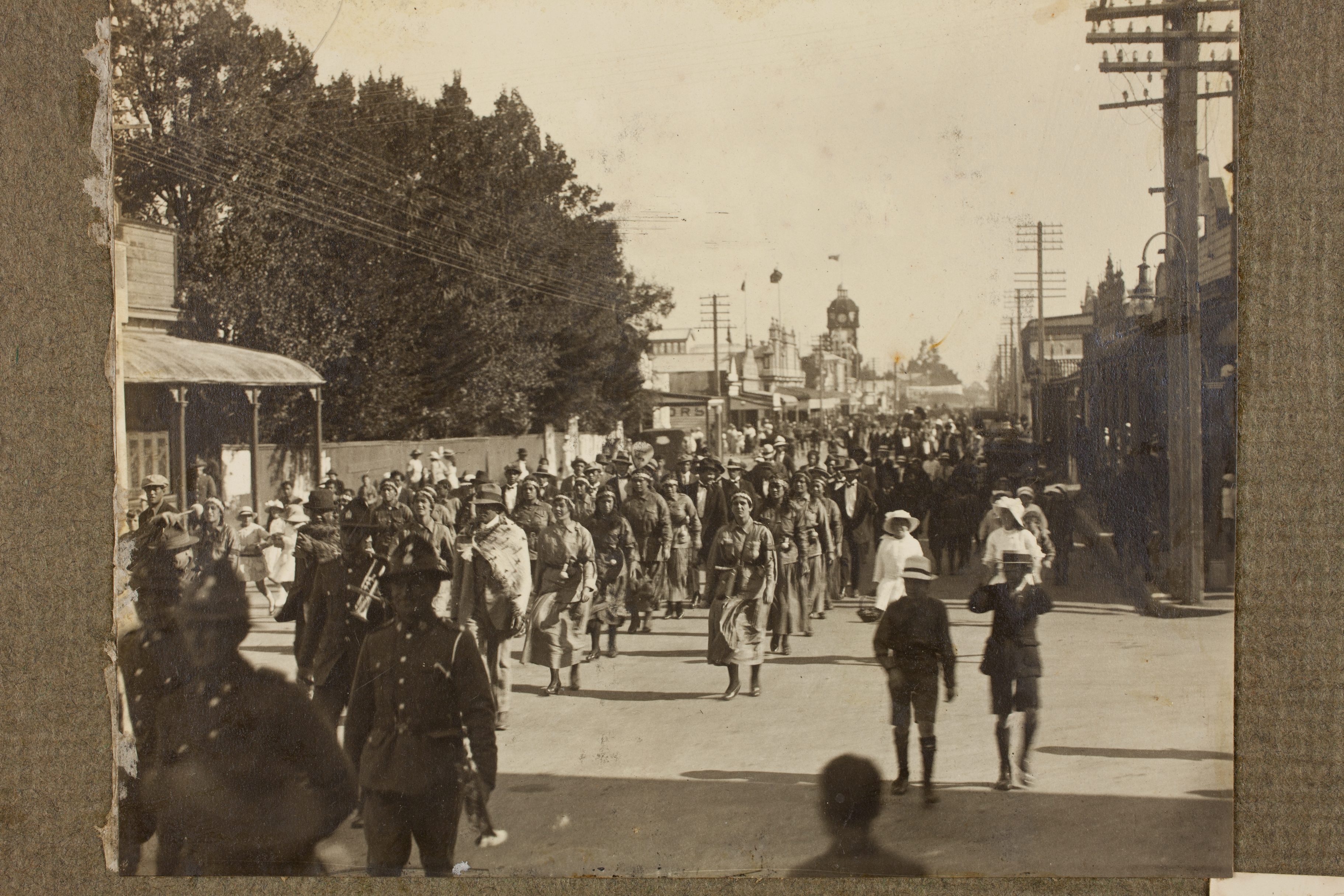 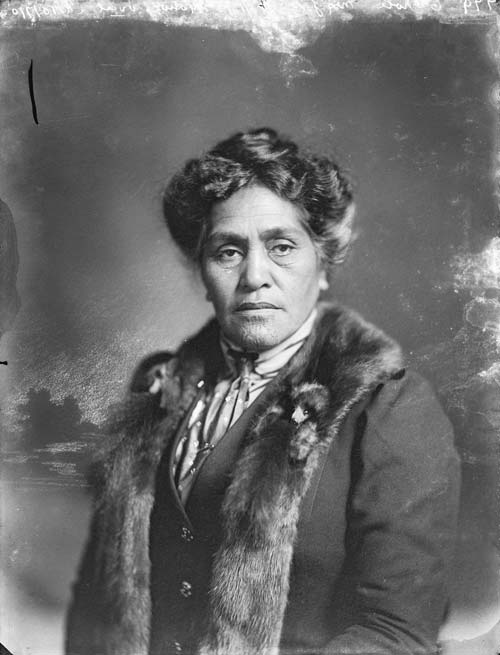 Lady Heni Materoa Carroll
‘A Noble Sacrifice’  Sung in Maori and English, it became a very popular poi  item throughout the war period. This is the second of three verses.
Te ope tuarua			The second contingent has comeNo Mahaki rawa,		From the Mahaki iwi (of Gisborne)Na Hauiti koe,			From Hauiti (of Tologa Bay),Na Porourangi.		From Porourangi (Ngati Porou).I haere ai Henare		Oh! Henare you wentMe to wiwi,			With your men,I patu ki te pakanga	And fell while fightingKi Paranihi ra ia.		In France.Ko wai he morehu 	Is there a survivor	Hei kawe korero		To take the news (of your death)	Ki te iwi nui e,			To your people,	E taukuri nei.			In sorrow bowed.
Maori Members of Parliament 1919Maui Pomare, Sir James Carroll, Apirana Ngata, Tau Henare, Hopere Uru
Maui Pomare
Gordon Coates
‘help Maori assume the duties and responsibilities of citizenship and enable them to earn or otherwise obtain and enjoy the benefits which European civilisation had brought to their doors’
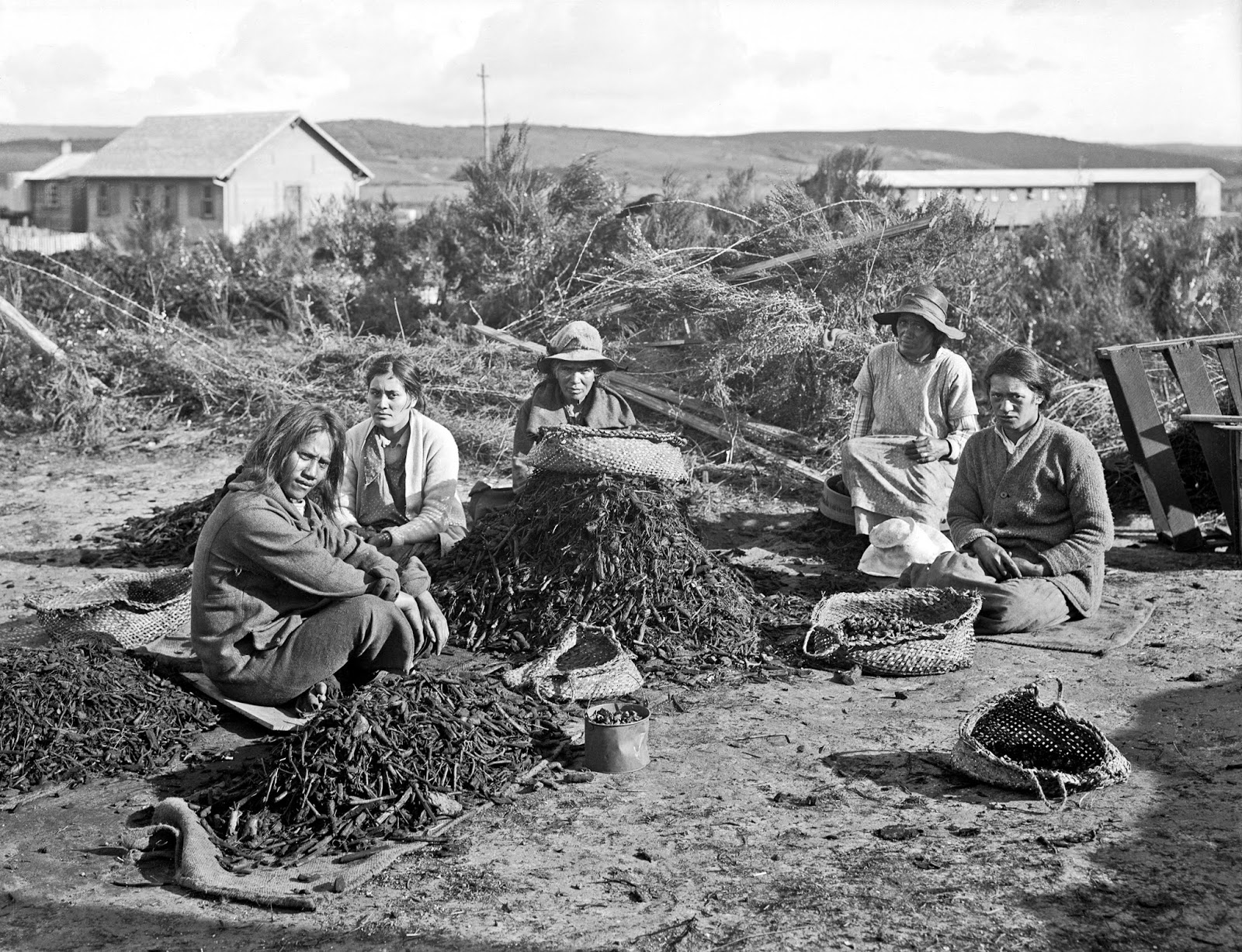 ‘The mote in the brother’s eye had to be removed before he could begin to see things as other men saw them’
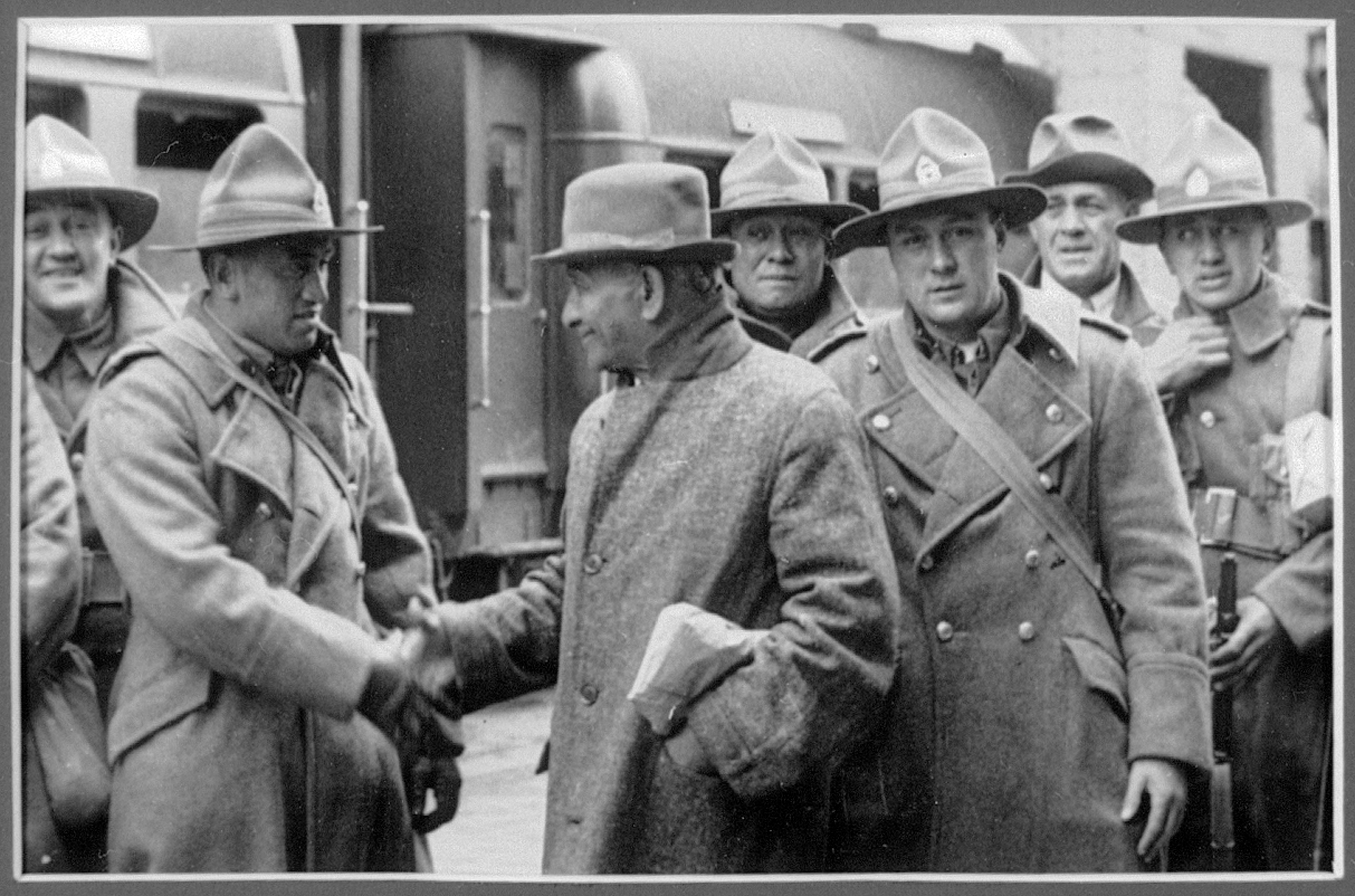 Ngata farewells men of the 28th (Maori) Battalion, 1940